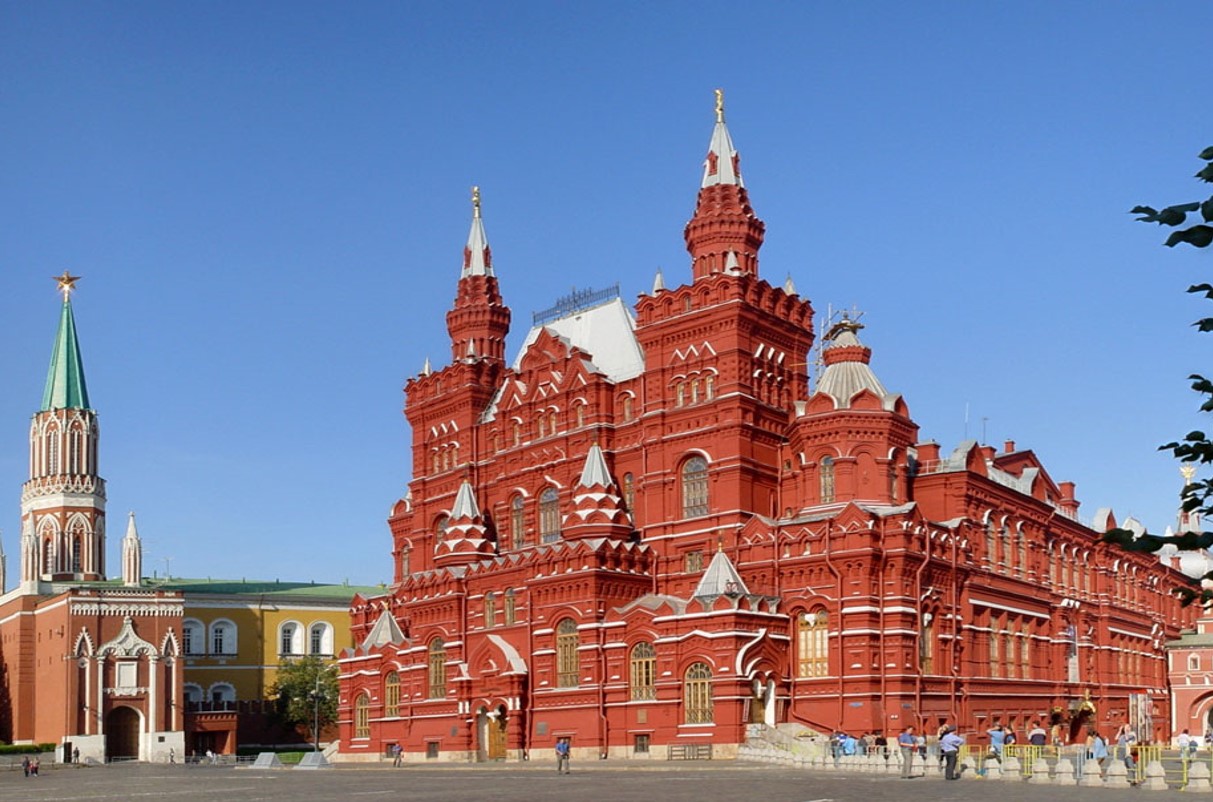 ПУТЕШЕСТВИЕ ПО МОСКВЕ
КРАСНАЯ ПЛОЩАДЬ
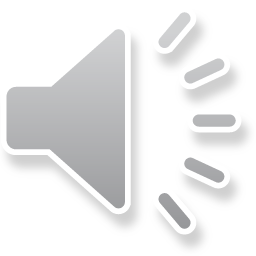 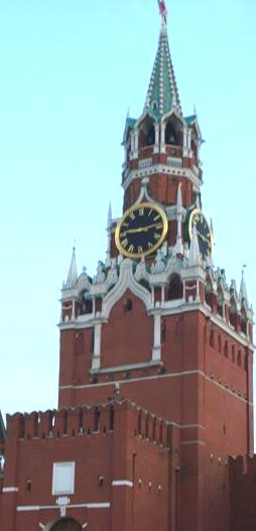 КУРАНТЫ
В каждой стране есть 
главный человек- президент. 
Назовите нашего 
Российского президента.
ГЕРБ МОСКВЫ
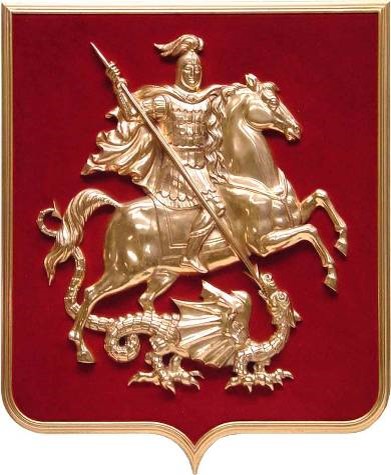 На гербе Москвы изображен
всадник с копьём, поражающий змея.

Это святой Георгий Победоносец
ФЛАГ МОСКВЫ
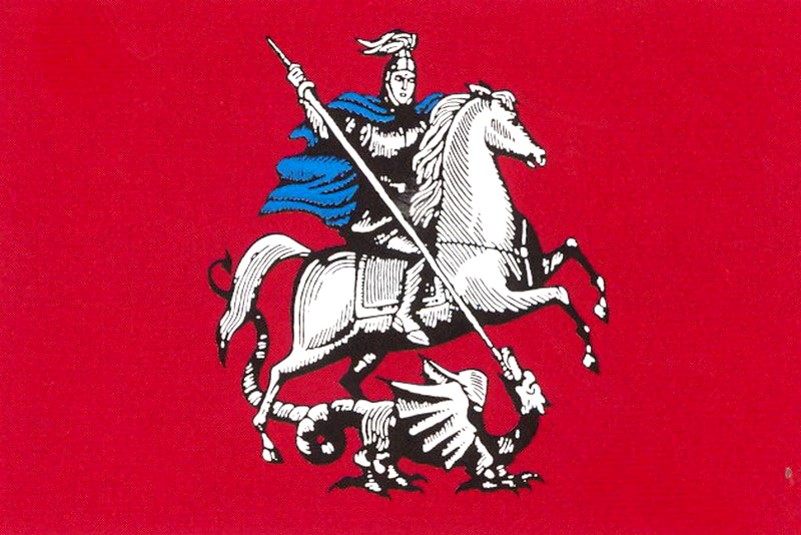 ЦАРЬ – ПУШКА		ЦАРЬ – КОЛОКОЛ
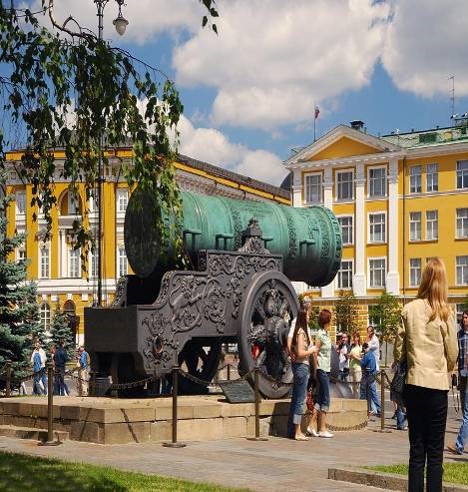 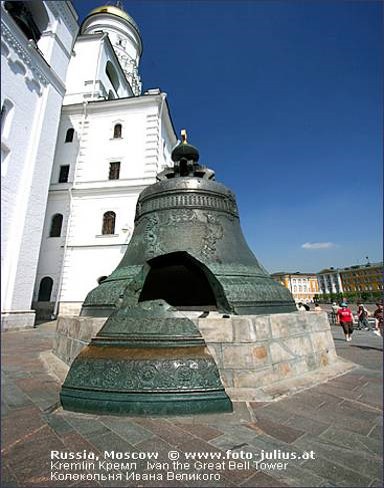 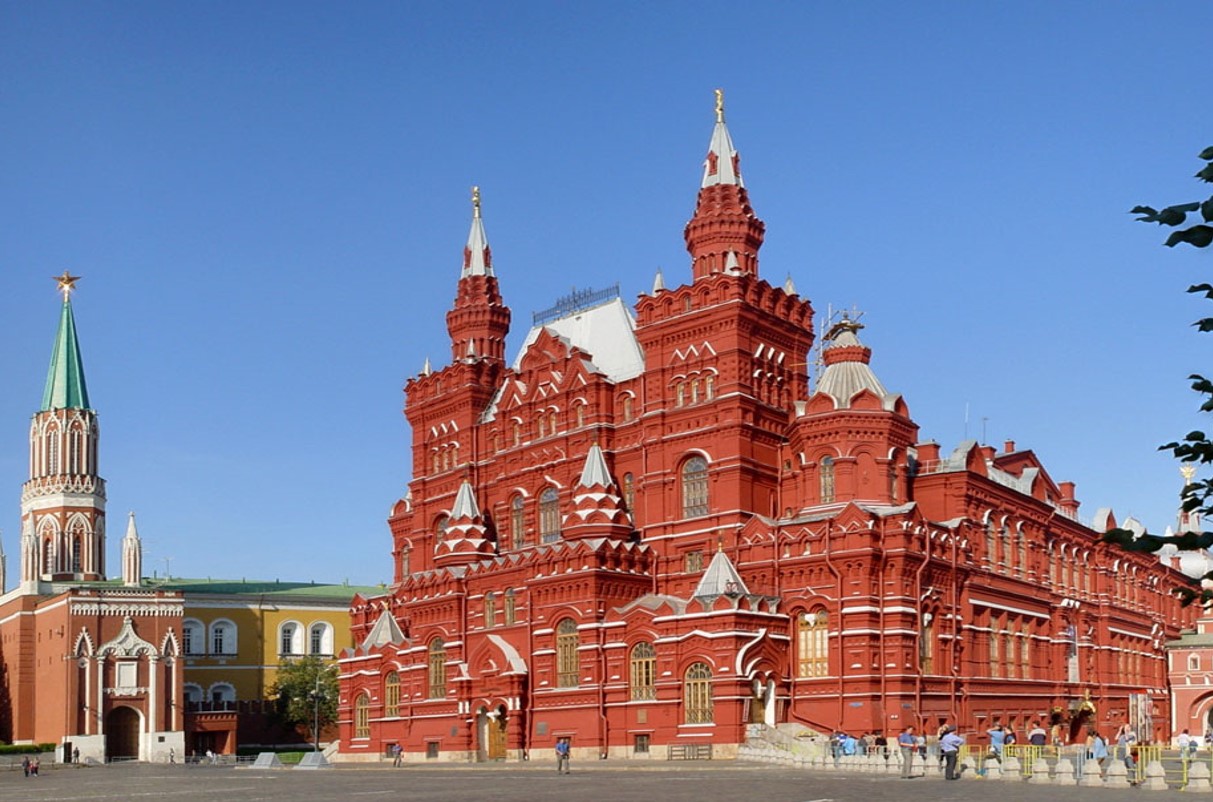 ПУТЕШЕСТВИЕ ПО МОСКВЕ